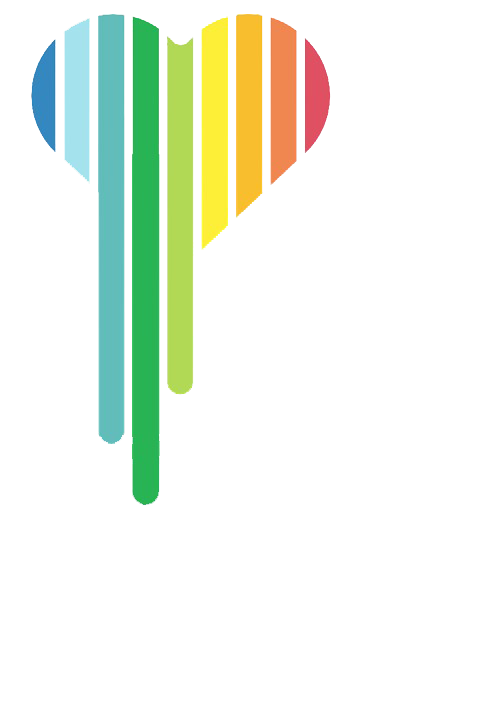 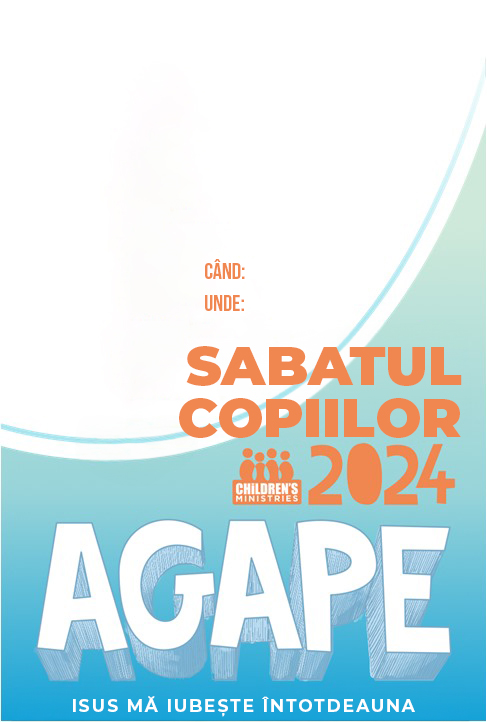 AGAPEISUS MĂ IUBEȘTE ÎNTOTDEAUNA
2024
 SABATUL COPIILOR
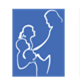 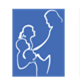 DEPARTAMENTUL SLUJIREA COPIILOR
PLANIFICARE
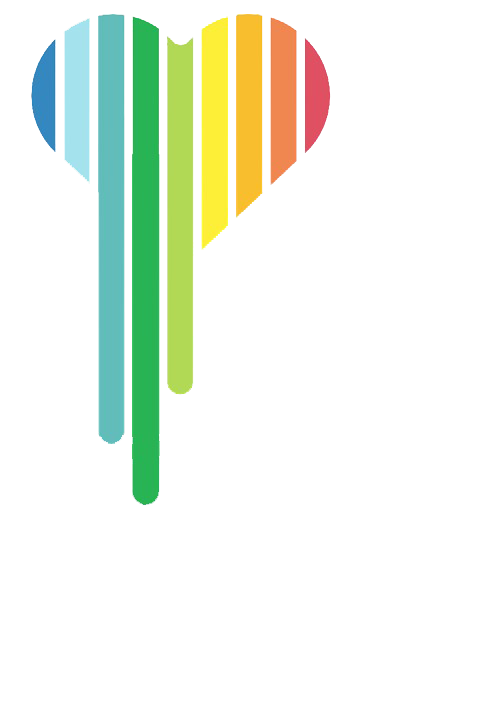 Pentru a profita la maxim de Sabatul copiilor, asigurați-vă că pastorul dumneavoastră este de acord și este la curent cu toate detaliile acestui Sabat special.
 Planificați din timp și faceți publicitate în Biserica și comunitatea dvs.
Prezentați programul  în timpul serviciului divin
Pregătiți o masă specială de părtășie cu participarea tuturor pentru copii
Planificați o ieșire de misiune după masă
PROGRAM
Introducere – Responsabil Dep.Slujirea Copiilor
Rugăciunea de deschidere – Un copil voluntar
Bun venit – Responsabil Dep.Slujirea Copiilor
Versete biblice – Participanți
	Cântare – 9.Mare ești Tu, Doamne (IC)
Opțiunea 1 – Scenetă cu păpuși prezentată de copii
	 (4 copii actori)
Opțiunea 2 – Prezentarea echipei de copii
Partea 1: Dacă dragostea lui Dumnezeu ar fi o culoare
	 Responsabil Dep.Slujirea Copiilor
	6 copii, fiecare va avea câte o culoare a curcubeului
	Cântare: 4. Uite curcubeul (licu)
Partea 2 : Reflecții spirituale
	Prezintă copilul 1
	Cântare: 5. Mergem înainte (explo)
Partea 3: Agape 
	Prezintă copilul 2
	15 voluntari lipesc inima roșie din hârtie
Partea 4: Cea mai mare este dragostea
	 Prezintă copilul 3
	Cântare: 18. Tată bun, Îți mulțumim (explo)
Partea 5: Mă vor cunoaște
	 Prezintă copilul 4
	Cântare: 13. Sunt creat să fiu iubire (licu)
Închidere: Responsabil Dep.Slujirea Copiilor
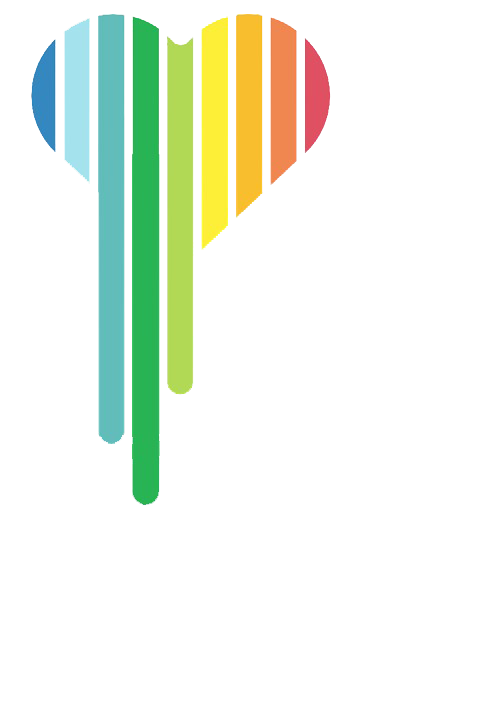 VERSETUL CHEIE
“Vă dau o poruncă nouă: Să vă iubiți unii pe alții; cum v-am iubit Eu, așa să vă iubiți și voi unii pe alții. Prin aceasta 
vor cunoaște toți că sunteți ucenicii Mei, 
dacă veți avea dragoste unii pentru alții.”
Ioan 13: 34, 35
PREDICA
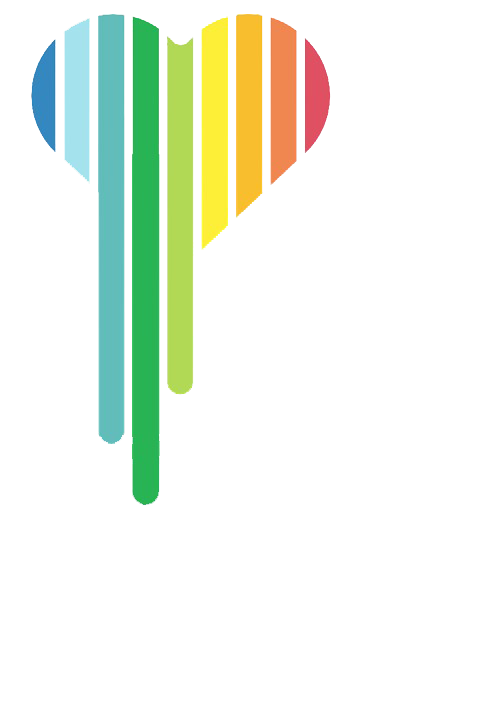 UN NOU  FEL DE  DRAGOSTE
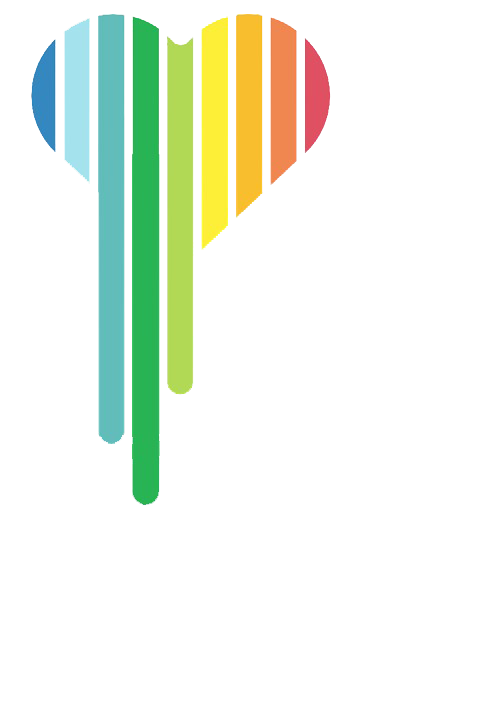 Porunca de a ne iubi unii pe alții a existat întotdeauna, dar acea poruncă se referea la conceptul de ”a-ți iubi aproapele ca pe tine însuți.”
Această poruncă a fost dată încă din Levitic: ”Să nu te răzbuni și să nu ții necaz pe copiii poporului tău. Să iubești pe aproapele tău ca pe tine însuți. Eu sunt Domnul.”
Leviticus 19:18
Ucenicii erau familiarizați cu această poruncă. O auziseră înainte:
(Matei 5:43, 19:19, 23:39; 
Marcu 12:29,31; Luca 10:27) 
Dar noutatea în acest pasaj 
era să-i iubească pe alții așa cum Hristos i-a iubit pe ei.
Ideea nu era una nouă, dar apăruse un nou motiv pentru a iubi.
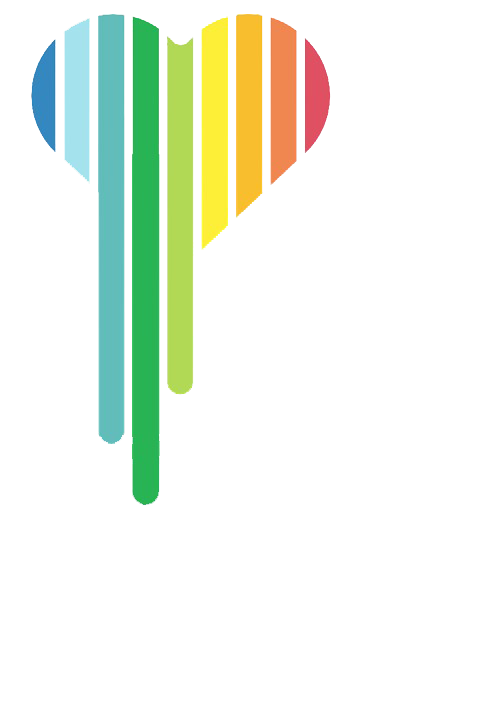 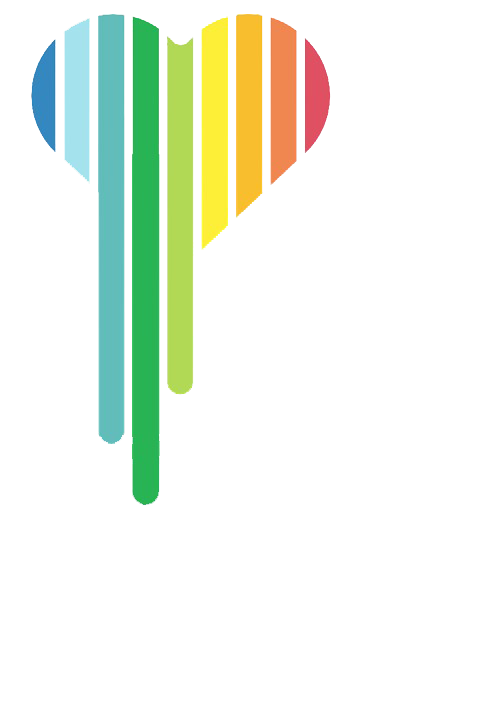 Acest tip de dragoste AGAPE este necondiționată, iertătoare, răscumpărătoare și veșnică. Isus ne-a arătat calea, iar noi trebuie să-i urmăm pașii.
ASPECTE  ALE   DRAGOSTEI   LUI   HRISTOS
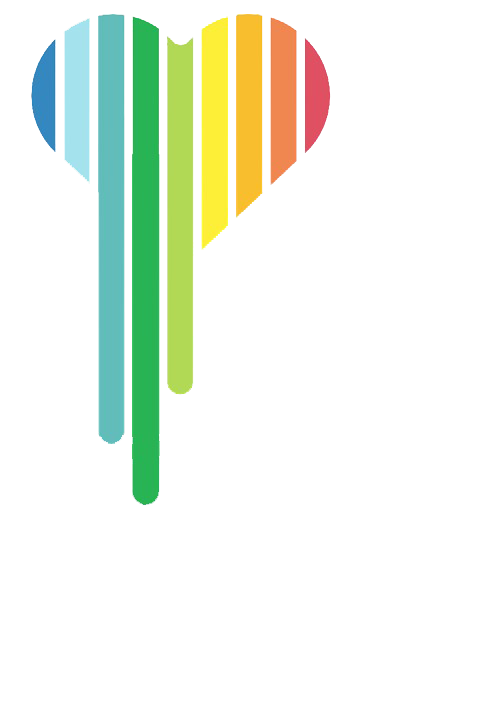 Dezvoltarea ideii pe baza versetului cheie:
Dragoste NECONDIȚIONATĂ
Dragoste IERTĂTOARE 
Dragoste RĂSCUMPĂRĂTOARE 
Dragoste VEȘNICĂ
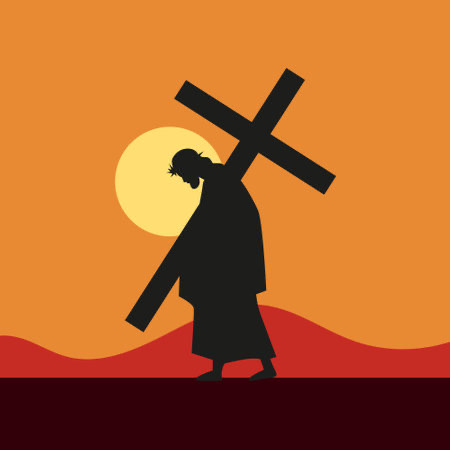 Dragoste NECONDIȚIONATĂ
Trăiți în dragoste, după cum și Hristos ne-a iubit și S-a dat pe Sine pentru noi ”ca un prinos și ca o jertfă de bun miros„ lui Dumnezeu. EFESENI 5:2

Fiindcă atunci ar fi trebuit să pătimească de mai multe ori de la întemeierea lumii, pe când acum, la sfârșitul veacurilor, S-a arătat o singură dată ca să șteargă păcatul prin jertfa Sa. Evrei 9:26
Dragoste IERTĂTOARE
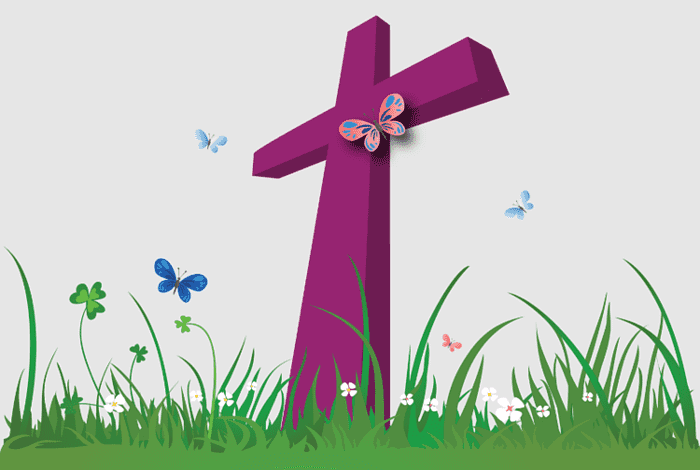 EFESENI 4:32 Dimpotrivă, fiți buni unii cu alții, miloși și iertați-vă unul pe altul, cum v-a iertat  și Dumnezeu pe voi în Hristos.
Coloseni 3:13 Îngăduiți-vă unii pe alții și, dacă unul are pricină să se plângă de altul, iertați-vă unul pe altul. Cum v-a iertat Hristos, așa iertați-vă și voi.
Ilustrații despre iertare:
Când misionarii moraviști au mers pentru prima dată la eschimoși, nu au putut găsi un cuvânt în limba lor pentru iertare, așa că au fost nevoiți să creeze unul. 
Acesta s-a dovedit a fi: Issumagijoujungnainermik. 
Este o adunare de litere impresionantă, dar o expresie care are o conotație frumoasă pentru cei care o înțeleg. 
Înseamnă: 
	Să nu te mai gândești la asta niciodată.
Dragoste RĂSCUMPĂRĂTOARE
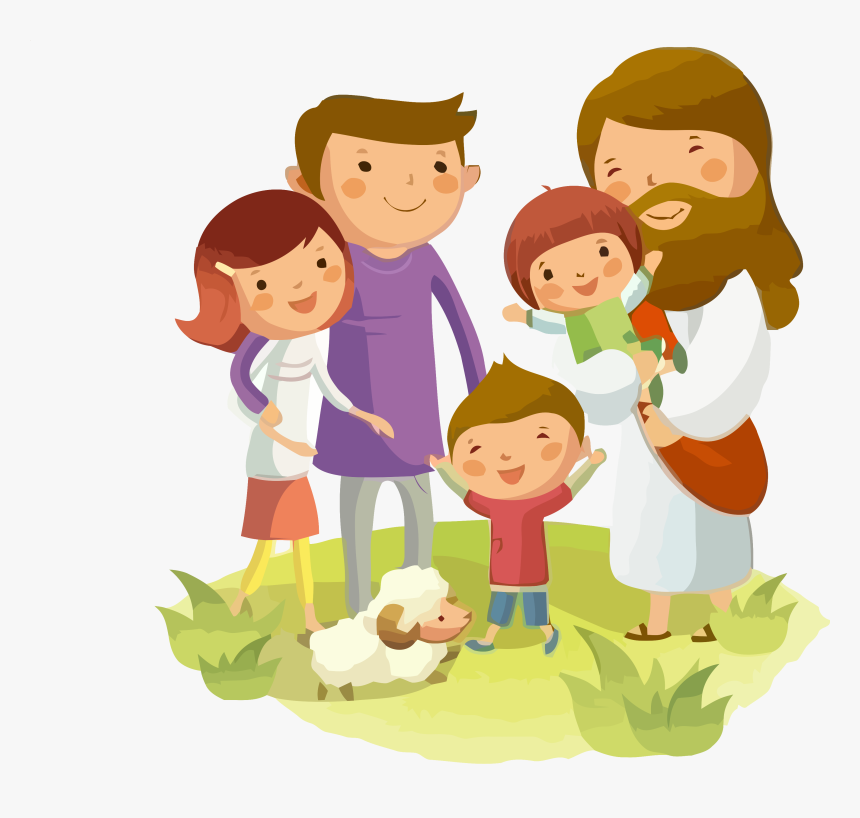 IOAN 3:16-17 Fiindcă atât de mult a iubit Dumnezeu lumea, că a dat pe singurul Lui Fiu, pentru ca oricine crede în El să nu piară, ci să aibă viața veșnică.
Dumnezeu, în adevăr, n-a trimis pe Fiul Său în lume ca să judece lumea, ci ca lumea să fie mântuită prin El.
Dragostea  VEȘNICĂ
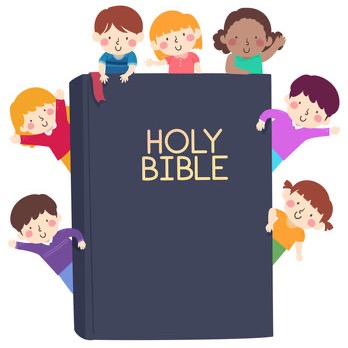 Romani 8:35-36: 
Cine ne va despărți pe noi de dragostea lui Hristos? Necazul sau strâmtorarea, sau prigonirea, sau foametea, sau lipsa de îmbrăcăminte, sau primejdia, sau sabia? 
După cum este scris: ”Din pricinaTa suntem dați morții toată ziua; suntem socotiți ca niște oi de tăiat”.
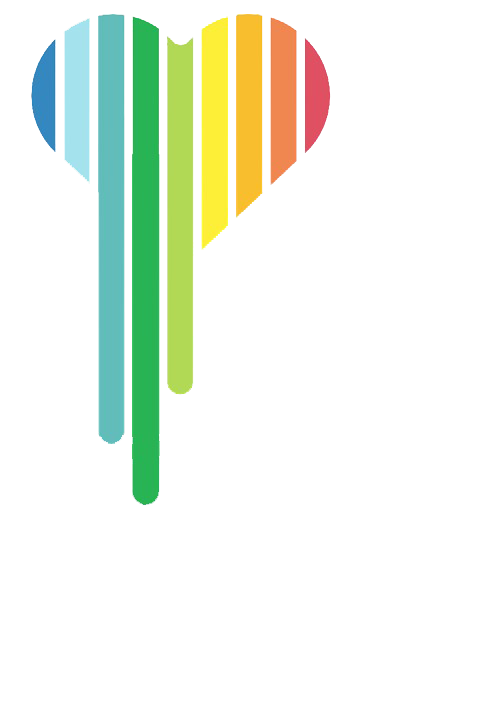 Dar în toate aceste lucruri suntem mai mult decât biruitori prin Acela care ne-a iubit. Pentru că sunt încredințat că nici moartea, nici viața, nici îngerii, nici domniile, nici lucrurile de față, nici cele viitoare, nici puterile, nici înălțimea, nici adâncimea, nici un alt lucru creat nu ne va putea despărți de dragostea lui Dumnezeu care este în Hristos Isus, Domnul nostru.
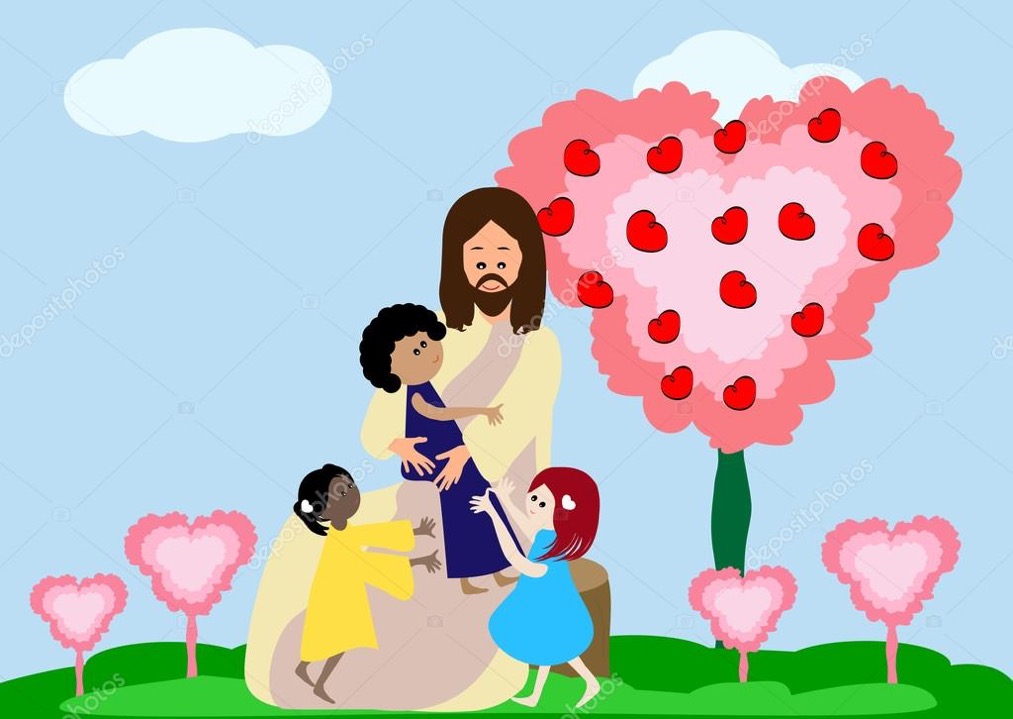 CONCLUZIE
Copilul 1: Astăzi am experimentat cum arată dragostea Agape!
Am auzit din scripturi cum ar trebui să arate dragostea Agape.
Copilul 1 și 2 repetă versetele cu mișcările mâinilor.
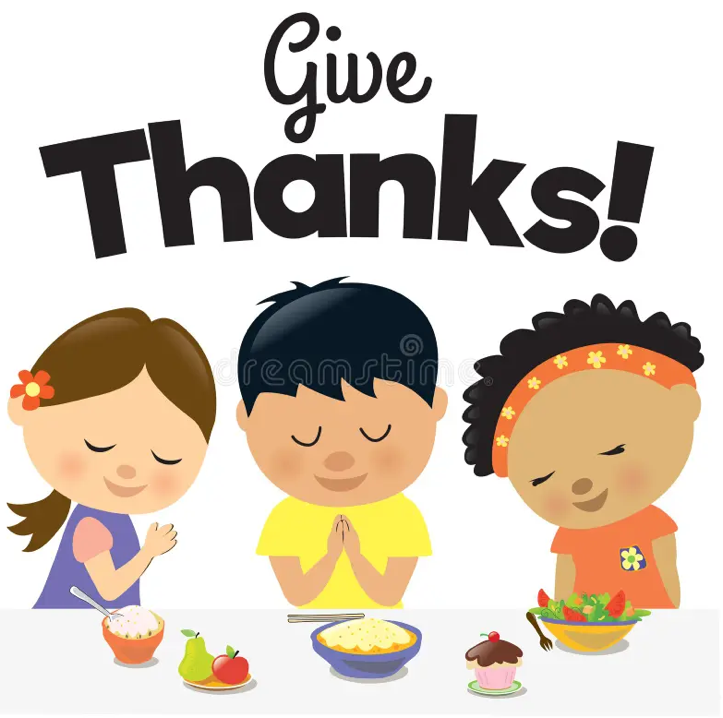 Copilul 2
Vă invităm să ne fiți alături astăzi pentru o masă de părtășie, în spiritul dragostei Agape.
Vom avea mâncare delicioasă, activități de cunoaștere și ne vom distra pur și simplu fiind împreună!
Toți sunteți bineveniți! Poftă bună! (faceți un gest către adunare pentru a-i invita să vă urmeze la masă)
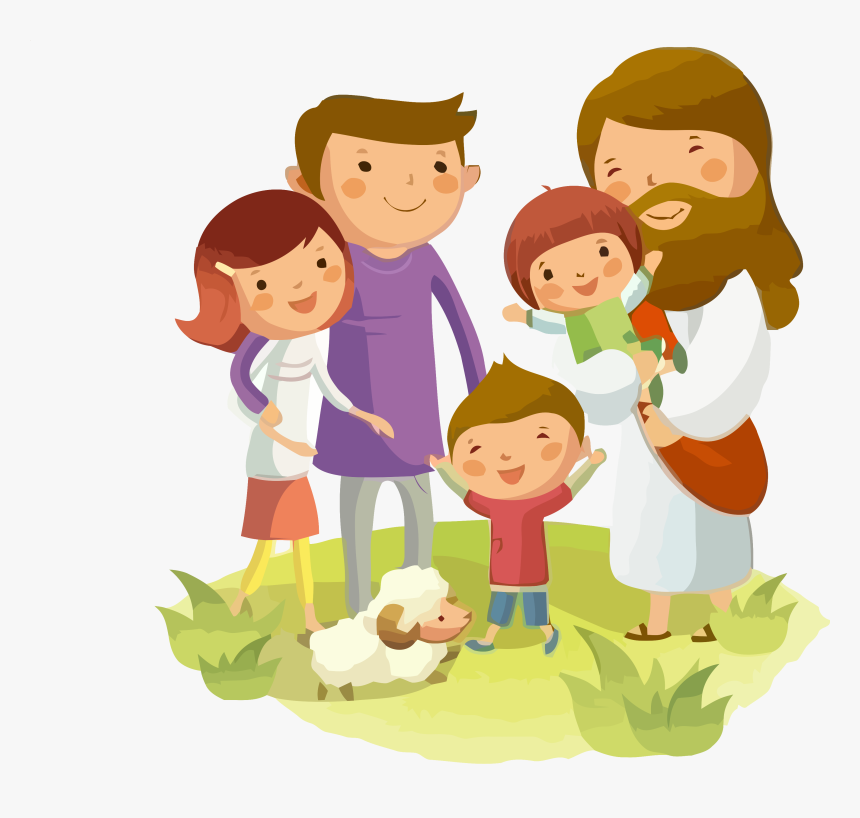 Închiderea cu cântecul9. Dumnezeu iubește (licu)
Dumnezeu iubește copilași ca mine,
	El iubește foarte mult copilași ca tine.
	Alb sau negru, mic sau slab,
	Toți sunt o familie
	Alb sau negru, mic sau slab,
	Toți sunt o familie.
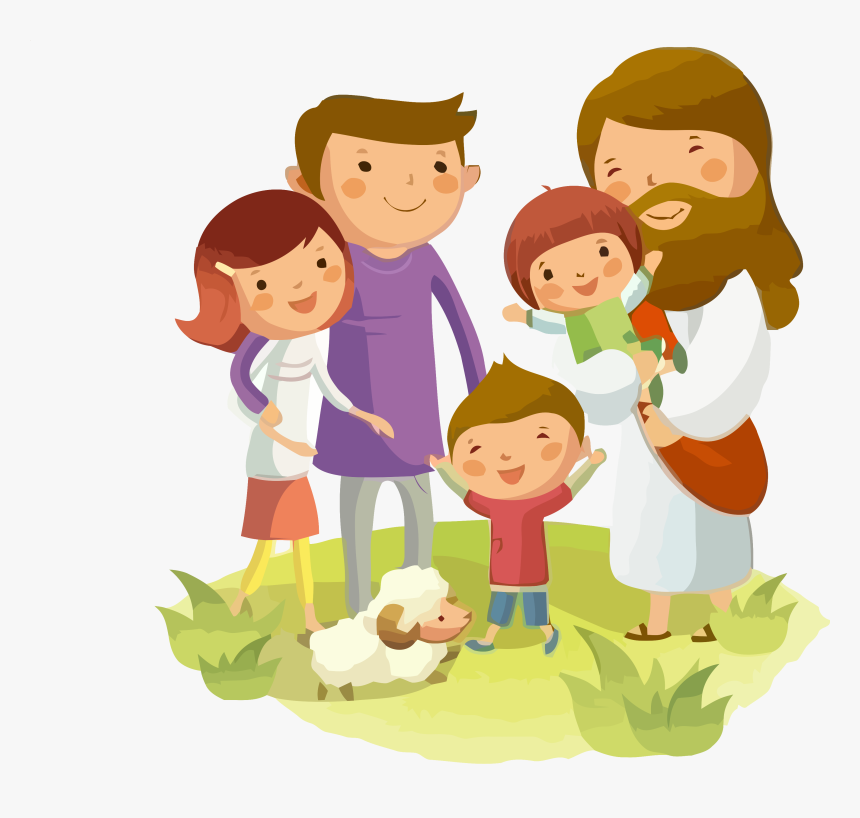 2.     Domnul poruncește ploii când să vină,
         El trimite peste toți pâine și lumină.
	   Alb sau negru, mic sau slab,
	   Toți sunt o familie
	   Alb sau negru, mic sau slab,
	   Toți sunt o familie.
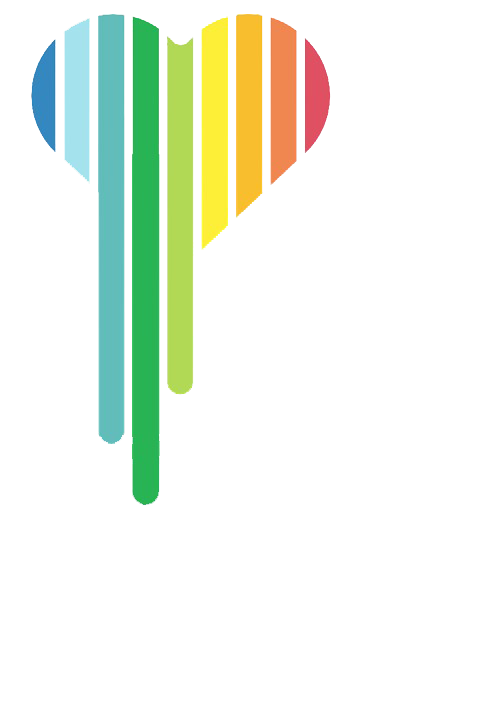 VERSETUL CHEIE
“Vă dau o poruncă nouă: Să vă iubiți unii pe alții; cum v-am iubit Eu, așa să vă iubiți și voi unii pe alții. 
Prin aceasta 
vor cunoaște toți că sunteți ucenicii Mei, 
dacă veți avea dragoste unii pentru alții.”
Ioan 13: 34, 35
DEPARTAMENTUL SLUJIREA COPIILOR
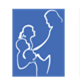